Channel Sounding for 802.11ay
Date: 2015-05-12
Authors:
Slide 1
Abstract
In this presentation, we show the next options for 60 GHz channel sounding scenarios. For the next measurements we present 6 possible scenarios (living room, classroom/meeting, dinning hall, lecture hall, entrance hall, street canyon). We like to discuss the requirements of the measurement campaigns to make the results comparable and useful for channel modeling at 802.11ay.
Slide 2
Outline
Motivation
Proposed measurement scenarios 
Measurement requirement 
Conclusion
Slide 3
Motivation
ISM-band at 60 GHz 
Free and wide bandwidth available (up to 7 GHz)
WLAN/WiGig (.11ad) and WPAN (.15.3.c)    
Extension of IEEE 802.11ad regarding use cases and requirements/performance
Requires extensive channel measurement of new scenarios/use cases
Larger  coverage, higher bandwidth, higher mobility/channel dynamic
Channel measurement should support advanced system concepts
MIMO/Beam-forming  large spatial bandwidth
Adaptive beam-forming /switching (to mitigate shadowing)
Channel bonding to have large bandwidth
…
Channel measurements requirements
Ultra wide bandwidth
Double directional measurements are needed to characterized the full channel
Polarization is an important aspect
High dynamic range are essential to measure the different propagation effects
…
Slide 4
Proposed measurement scenarios
Slide 5
List of Proposed Scenarios
Living room
HD entertainment centers, video games, etc
Small Room
Many Reflection
Class room / Meeting room scenario 
Provide access to students / users with tablets, notebooks, electronic devices, etc.
Wireless office
Dinner Hall
Provide video distribution
Provide access to students / users with tablets, notebooks, electronic devices, etc
Entrance Hall
Provide access to a large number users
Modern buildings full of metal and glass
Lecture Hall
Provide access to a large number users
Provide access to users with tablets, notebooks, electronic devices, etc.
Street Canyon: Mobile Offloading and Fronthauling
Transmissions are mostly LOS. Distance between far corners of the room are <100m
Slide 6
[Speaker Notes: 5G systems at mm-wave require SNR optimisation  and this will be only done with dual polarisation]
Living Room
Dimensions: 
4m x 5m x 3m

Charateristics:
HD entertainment centers, video games, etc
Small Room
Many Reflection
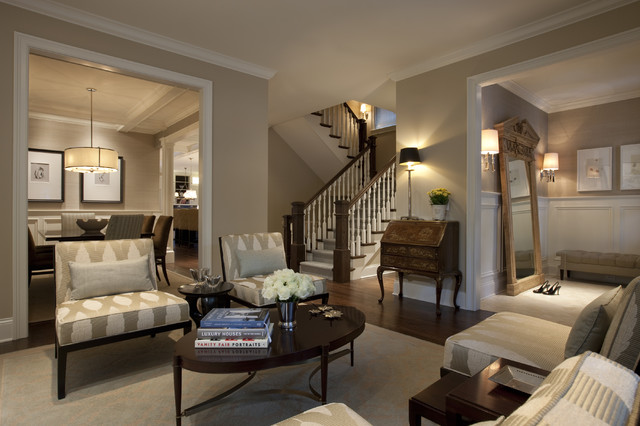 Slide 7
Class room / Meeting room scenario
Dimensions: 
4m x 12m x 3m
Part disguised wood

Charateristics:
Provide access to students / users with tablets, notebooks, electronic devices, etc.
Wireless office
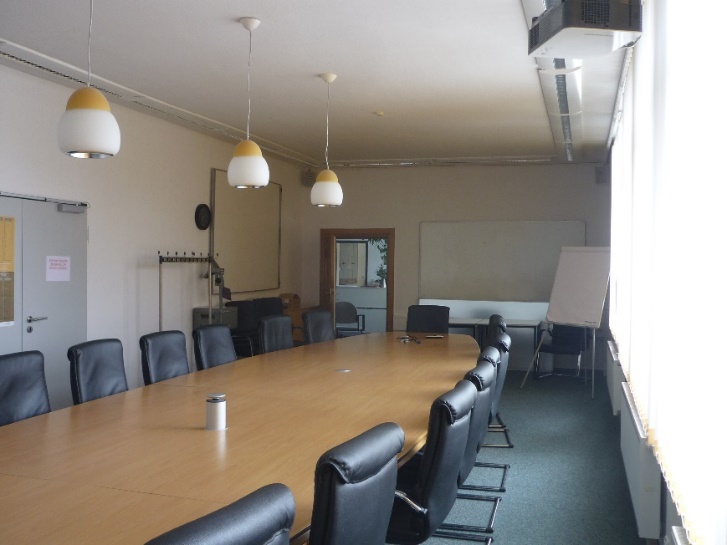 Slide 8
Dinning Hall
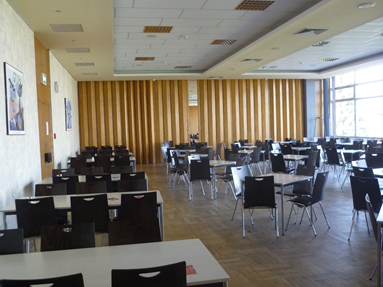 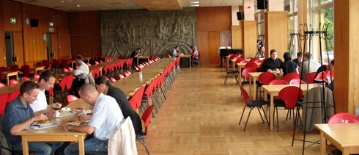 Dimensions: 
9m x 20 m x 3m
Part disguised wood

Charateristics:
Provide video distribution
Provide access to students / users with tablets, notebooks, electronic devices, etc
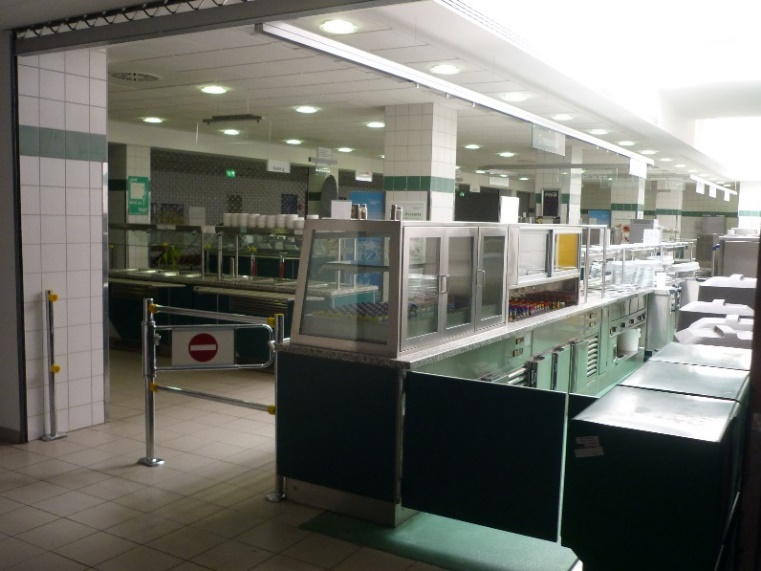 Slide 9
Entrance Hall
Dimensions: 
7 x 25m x 9m
Glass and metal
3 different floors

Charatersitics:
Provide access to a large number users
Modern buildings full of metal and glass
Slide 10
Lecture Hall
Dimensions: 
22m x 36m x 7m
Chamfered
Part disguised wood
Charateristics:
Provide access to a large number users
Provide access to users with tablets, notebooks, electronic devices, etc.
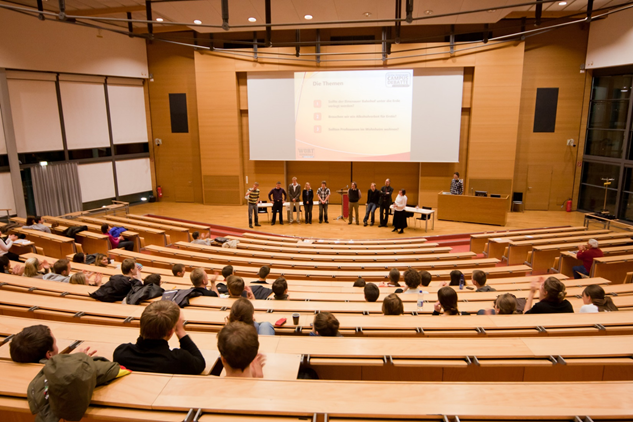 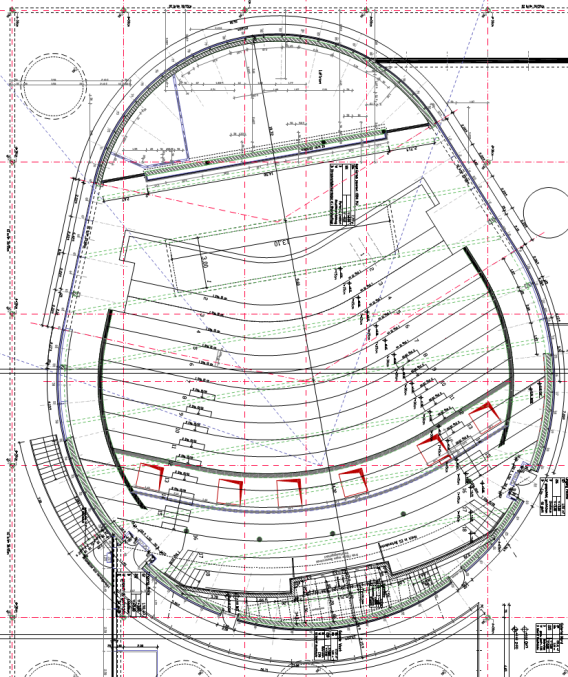 Slide 11
Street Canyon
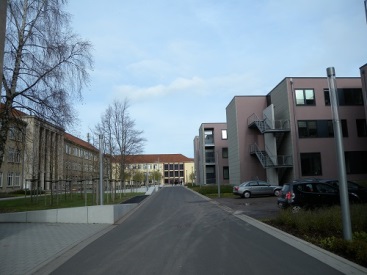 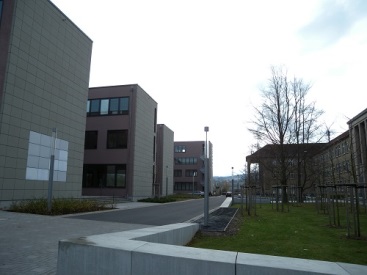 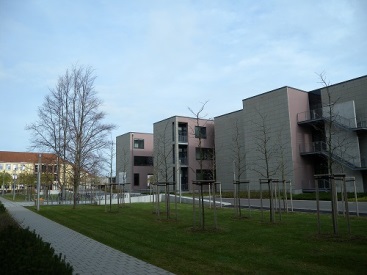 Charateristics:
The height of the building is 13m-15m
Distances of more than 50 m possible
Transmissions are mostly LOS. Distance between far corners of the room are <100m
Slide 12
Mapping Use Cases and Scenarios
*: Multi-hop will build up on the scope of the DMG Relay defined in IEEE 802.11ad
Challenges in mm-Wave Channel Sounding for 802.11ay
The analysis of mm-Wave propagation need more than “bandwidth”
3D analysis of indoor and outdoor scenarios

Full polarimetric propagation measurement 

Analysis of time-variant scenarios

Multi–link channel analysis

Min. Bandwidth of 4 GHz for channel bonding at 802.11ay
[Speaker Notes: Multi–link channel analysis]
Dual Polarimetric Ultra-Wideband Channel Sounder (DP-UMCS)
RX Module
TX Module
PA min. 27 dBm
LNA
Gain : 40 dB
UWB Sounder TX 
0 – 3.5 GHz
3.5 GHz - 10.5 GHz
H Pol.
CH 1
H Pol.
Switch
UWB Sounder RX 
0 – 3.5 GHz
3.5 GHz - 10.5 GHz
Step 
Attenuator
LNA
Gain : 40 dB
56 - 66 GHz
56 - 66 GHz
CH 2
V Pol.
Step 
Attenuator
V Pol.
PA min.
27 dBm
Multiplier
X8
Multiplier
X8
Optical link
Optical link
7 GHz 
Oscillator
7 GHz BW up to 10 GHz measurable bandwidth
Maximum excess delay of 585 ns (175m) in CS version 1 and 4.7 µs (1410m) CS version 2
Dual polarization measurement capability
Compact Size  the complete system can be attached to the positioner
High instantaneous dynamic range: up to 75 dB 
Multi-Link and Massive MIMO capabilities
Double directional measurements (with 1 TX and 2 RX) feasible
Slide 15
H Pol.
Measurement Setup of the DP-UMCS
UWB Sounder RX 
0 – 3.5 GHz
3.5 GHz - 10.5 GHz
CH 1
mmWave
RX Module
H Pol.
UWB Sounder RX 
0 – 3.5 GHz
3.5 GHz - 10.5 GHz
Control PC
mmWave
TX Module
CH 2
V Pol.
Control PC
Optical RX
V Pol.
H Pol.
Optical RX
UWB Sounder RX 
0 – 3.5 GHz
3.5 GHz - 10.5 GHz
CH 1
mmWave
RX Module
Control PC
CH 2
V Pol.
Optical RX
Optical link
7 GHz 
Oscillator
 and 
Optical TX
Optical link
Optical link
Controlling per Ethernet or Wlan
Conclusion/Discussion
We present 6 scenarios as options for different usage cases
Living room, classroom/meeting, dinning hall, lecture hall, entrance hall, street canyon
Which are useful scenarios for the 802.11ay group?
How many measurement points are required/meaningful?  measuring time
Which resolution for the azimuth and elevation scan? measuring time
Which range for the azimuth and elevation for the different scenarios are useful?  measuring time

We revise the current 60 GHz Channel Sounder
Measurement bandwidth of 7 GHz  analysis of channel bonding possible
The capability of MIMO measurements
End of 2015: A fast measurement CS system with the capability of 10000 CIR/s per RX channel  Doppler resolution of around 40 km/h
Slide 17
[Speaker Notes: 5G systems at mm-wave require SNR optimisation  and this will be only done with dual polarisation]